George Mason School of Law
Contracts II

H.	Interpretation 

Not to be shared 

© F.H. Buckley
fbuckley@gmu.edu
1
1
Terms and Interpretation
Terms: May we look outside a writing to supplement it with additional terms?

Interpretation: Within a writing, may we look beyond it to interpret the meaning of its words (e.g., to oral evidence)
2
Interpretation at Contract Law
Objective: Textualism
Don’t look outside the words of the contract: “Plain Meaning”

Subjective: Contextualism
Find out what the parties might have meant by looking at all background evidence
3
Terms and Interpretation
4
Textualism in New York
WWW v. Giancontieri at 569
What did clause 31 provide?
5
5
Textualism in New York
WWW v. Giancontieri at 569
What was the reason for clause 31?
Why might the buyer want to exercise the cancellation right?
6
6
Textualism in New York
WWW v. Giancontieri at 569
What was the reason for clause 31?
Why might the seller want to exercise the cancellation right?
7
7
Textualism in New York
WWW v. Giancontieri at 569
What was the reason for clause 31?
Why might the seller want to exercise the cancellation right?
Does that matter?
8
8
The Limits of Textualism:In re Soper 573
9
9
In re Soper 573: “to my wife”
On objective or plain meaning standards, who is the wife?
Adeline or Gertrude
10
10
In re Soper: “to my wife”
On objective or plain meaning standards, who is the wife?
On subjective or contextualist standards, who is the wife?
11
11
In re Soper: “to my wife”
On objective or plain meaning standards, who is the wife?
On subjective or contextualist standards, who is the wife?
Majority decries “primitive formalism”
12
12
In re Soper
Does it matter that the Trust Company already paid Gertrude?
13
13
In re Soper
How might Soper have cured the problem?
14
14
In re Soper
How might Soper have cured the problem?
“to my wife, Gertrude Whitby Young”
So why didn’t he?
15
15
Pacific Gas 574
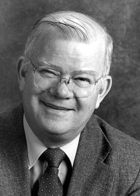 Roger Traynor
16
16
Pacific Gas 574
Why did Pacific Gas sue in Contract?
17
17
Pacific Gas 574
What did the indemnity clause state?
18
18
Pacific Gas
What did the indemnity clause state?
What does “A indemnifies B mean”?
19
19
Pacific Gas
What did the indemnity clause state?
What does “A indemnifies B mean”?
 Third party indemnity: A compensates B when A damages C, and C sues B
20
20
Pacific Gas
What did the indemnity clause state?
What does “A indemnifies B mean”?
 Third party indemnity: A compensates B when A damages C, and C sues B
 Or A compensates B when A damages B?
21
21
Pacific Gas
What did the indemnity clause state?
What does “A indemnifies B mean”?
 A compensates B for claims asserted by C against B
 Qu. A compensates B for losses caused by A.
What did the trial court hold?
22
22
Pacific Gas
What did the indemnity clause state?
What does “A indemnifies B mean”?
 A compensates B for claims asserted by C against B
 Qu. A compensates B for losses caused by A
 Just how would you expect damage to arise “in any way connected with the performance of this contract”?
23
23
Pacific Gas
What did the indemnity clause state?
What does “A indemnifies B mean”?
 A compensates B for claims asserted by C against B
 Qu. A compensates B for losses caused by A.
And Traynor? 
You can see this coming, can’t you?
24
24
Pacific Gas
Traynor rejects textualism
Primitive faith in “magic words”
25
25
Pacific Gas: Footnote 2
"The elaborate system of taboo and verbal prohibitions in primitive groups; the ancient Egyptian myth of Khern, the apotheosis of the words, and of Thoth, the Scribe of Truth, the Giver of Words and Script, the Master of Incantations; the avoidance of the name of God in Brahmanism, Judaism and Islam; totemistic and protective names in mediaeval Turkish and Finno-Ugrian languages; the misplaced verbal scruples of the 'Precieuses'; the Swedish peasant custom of curing sick cattle smitten by witchcraft, by making them swallow a page torn out of the psalter and put in dough. ...' from Ullman, The Principles of Semantics (1963 ed.) 43. (See also Ogden and Richards, The Meaning of Meaning (rev. ed. 1956) pp. 24- 47.)
26
26
Thoth Rules!
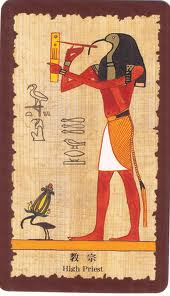 The Scribe of Truth and Giver of Words
27
27
Pacific Gas
Traynor rejects textualism
Primitive faith in “magic words”
Can one draft one’s way around this?
28
28
Pacific Gas
Can one draft one’s way around this?
“rational interpretation requires at least a preliminary consideration of all credible evidence offered to prove the intention of the parties”
29
29
Why the parties might want to opt out of contextualism
Textualism vs Contextualism: which one increases the possibility of litigation and the cost of contracting?
30
30
Can the parties opt out of contextualism?
Recall that if the parties seek to opt out through a merger clause, both will have agreed to this.
Recall also that either party might seek to introduce parol evidence, and that both the denial of an oral representation and its assertion may be false
31
31
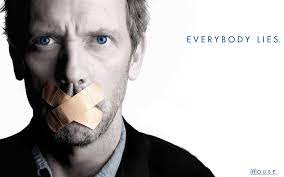 32
Alex Kozinski and New Textualism
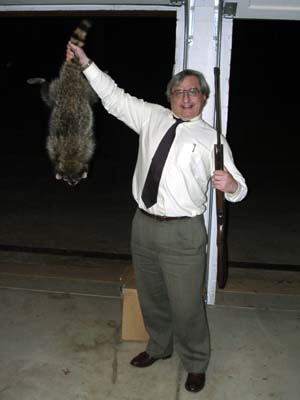 33
Trident Center at 577The Trident Center, West LA
34
34
Trident Center
“Maker shall not have the right to prepay the principal amount hereof in whole or in part” for the first 12 years.
35
35
Trident Center
“Maker shall not have the right to prepay the principal amount hereof in whole or in part” for the first 12 years 
So: Does maker have the right to prepay after four years?
36
36
What happened to interest rates
37
37
Trident Center
In the event of prepayment resulting from a default the prepayment fee will be 10 percent.
But whose option?
38
38
Trident Center
Was this between sophisticated parties?
39
39
Mitchell Silberberg & Knupp web site
CORE SERVICES: Commercial Properties Represent purchasers and sellers of commercial property as well as owners, developers, investors and contractors in planning, zoning, entitling, financing, development, construction of commercial, industrial, retail, residential and hotel projects.
40
40
Manat Phelps Law Firm
Manatt's attorneys have a broad background in all areas of real estate, land use and hospitality. Our professionals are among the premier real estate and development advisors in the nation
41
41
Trident Center
Was this between sophisticated parties
Were they really much less so in Pacific Gas? Hunt Foods?
42
42
When does it make least sense to admit oral evidence?
43
When does it make least sense to admit oral evidence?
Idiosyncratic bargains and the court’s information problem
Hunt Foods and the shop-around option?
44
When does it make least sense to admit oral evidence?
Idiosyncratic bargains 
The alleged oral terms would be harsh and unusual
cancellation rights in Snyder at 565?
45
When does it make least sense to admit oral evidence?
Idiosyncratic bargains
Harsh terms 
Sophisticated parties
Trident Center?
46
When does it make least sense to admit oral evidence?
Idiosyncratic bargains 
Harsh terms 
Sophisticated parties
Non-standard terms
Pacific Gas?
47
When does it make least sense to admit oral evidence?
Idiosyncratic bargains 
Harsh terms 
Sophisticated parties
Non-standard terms
Merger clauses 
UAW?
48
When does it make Most sense to admit oral evidence?
49
When does it make most sense to admit oral evidence?
The transaction costs of inclusion?
When these are high, courts might be more likely to admit parol evidence
50
When does it make most sense to admit oral evidence?
The transaction costs of inclusion?
Unsophisticated parties
51
George Mason School of Law
Contracts II

H.	Interpretation 

Not to be shared 

© F.H. Buckley
fbuckley@gmu.edu
52
52
Terms and Interpretation
Liberalism in Masterson (text) and Pacific Gas (Interpretation)

Conservative reaction in Snyder (text) and Trident Center (interpretation)
53
Now: Canons of interpretation
The pecking order
Express Terms
Course of performance
Course of dealing
Trade Usage
54
54
Express Terms
Restatement § 203(d)
Give greater weight to specifically negotiated over standard terms
55
55
Express Terms
Restatement § 203(c)
Prefer specific terms over general terms
Inclusio unius est exclusio alterius
I have bargained for tuna, salmon, pike “and other fish”
56
56
Express Terms
Restatement § 203(c)
Prefer specific terms over general terms
Inclusio unius est exclusio alterius
I have bargained for tuna, salmon, pike “and other fish”
Does this include whales?
57
57
Express Terms
Restatement § 203(c)
Prefer specific terms over general terms
Inclusio unius est exclusio alterius
I have bargained for tuna, salmon, pike “and other fish”
Does this include whales?
What if I add “without limiting the generality of the foregoing”
58
58
Canons of interpretation
Restatement § 203(b)
Express terms > course of performance, course of dealing, trade usage
Course of performance > course of dealing, trade usage 
Course of dealing > trade usage
59
59
Course of dealing
Restatement § 203(b)
Express terms > course of performance, course of dealing, trade usage
Course of performance > course of dealing, trade usage 
Course of dealing > trade usage

Snyder p. 565: what was the course of dealing?
60
60
Trade customs
Frigalment p. 585
What were the express terms?
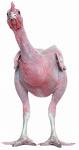 61
61
Trade customs
Frigalment p. 585
What were the express terms?
“fresh frozen chicken, Grade A”
Which might have meant?
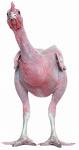 62
62
Trade customs
Frigalment p. 585
What were the express terms?
“fresh frozen chicken, Grade A”
Which might have meant?
“fowl” or stewing chicken, or
“Broiler chicken”
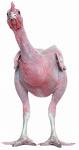 63
63
Trade customs
Frigalment p. 585
What was the trade usage?
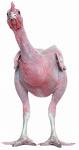 64
64
Trade customs
Frigalment p. 585
What was the trade usage?
Higher grade broiler chicken
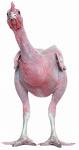 65
65
Trade customs
Why was the trade usage rejected?
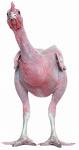 66
66
Trade customs
Why was the trade usage rejected?
Seller was new to the trade
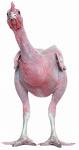 67
67
Trade customs
Frigalment p. 585
Who was best able to fix this?
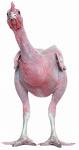 68
68
Sunshine Biscuits at 606
Why a different result?
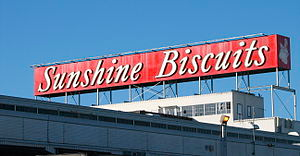 69
69
Sunshine Biscuits at 606
Why a trade custom about estimates of crops?
70
70
Sunshine Biscuits at 606
What happened to the potato crop?

And why do you think the seller wanted out?
71
71
Canons of interpretation
UCC 2-208(2)
Express terms > course of performance, course of dealing, trade usage
Course of performance > course of dealing, trade usage 
Course of dealing > trade usage
72
72
UCC §  2-208(2) Express Terms Controlling
(2) The express terms of the agreement and any such course of performance, as well as any course of dealing and usage of trade, shall be construed whenever reasonable as consistent with each other; but when such construction is unreasonable, express terms shall control course of performance and course of performance shall control both course of dealing and usage of trade
73
But express terms may be supplemented
Terms with respect to which the confirmatory memoranda of the parties agree or which are otherwise set forth in a writing intended by the parties as a final expression of their agreement with respect to such terms as are included therein may not be contradicted by evidence of any prior agreement or of a contemporaneous oral agreement but may be explained or supplemented
(a) by a course of dealing or usage of trade (Section 1-205) or by course of performance (Section 2-208); and
74
UCC § 1-205. Course of Dealing and Usage of Trade
(1) A course of dealing is a sequence of previous conduct between the parties to a particular transaction which is fairly to be regarded as establishing a common basis of understanding for interpreting their expressions and other conduct.
(2) A usage of trade is any practice or method of dealing having such regularity of observance in a place, vocation or trade as to justify an expectation that it will be observed with respect to the transaction in question. The existence and scope of such a usage are to be proved as facts. If it is established that such a usage is embodied in a written trade code or similar writing the interpretation of the writing is for the court.
75
UCC §  2-208. Course of Performance and Waivers
(3) Subject to the provisions of the next section on modification and waiver, such course of performance shall be relevant to show a waiver or modification of any term inconsistent with such course of performance..
76
UCC § 2-202(a) and waivers
Do several waivers of contractual rights amount to a course of dealing?
Would you expect that waivers are frequent amongst relational parties?
77
Columbia Nitrogen 595
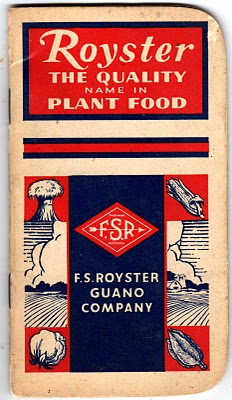 78
78
Columbia Nitrogen 595
Columbia                                                     Royster
79
79
Columbia Nitrogen 595
Buyer agrees to purchase and seller agrees to furnish quantities  … on the following terms…

	Products Supplied Under Contract
	Minimum Tonnage per year…
80
80
Columbia Nitrogen 595
Columbia                                                     Royster
Minimum 31,000 tons yr/3 yrs
81
81
Columbia Nitrogen
Who took the risk of price fluctuations?
What was the course of dealing where Royster was the buyer?
82
82
Columbia Nitrogen
Who took the risk of price fluctuations?
How was the merger clause drafted?
Did it cover course of dealing? And why not?
83
83
Columbia Nitrogen
Who took the risk of price fluctuations?
What was the course of dealing where Royster was the buyer?
Was the express language inconsistent with this?
84
84
Interpretation under UCC § 2-202
Terms with respect to which the confirmatory memoranda of the parties agree or which are otherwise set forth in a writing intended by the parties as a final expression of their agreement with respect to such terms as are included therein may not be contradicted by evidence of any prior agreement or of a contemporaneous oral agreement but may be explained or supplemented
(a) by a course of dealing or usage of trade (Section 1-205) or by course of performance (Section 2-208); and
85
UCC §  2-208. Course of Performance and Waivers
(3) Subject to the provisions of the next section on modification and waiver, such course of performance shall be relevant to show a waiver or modification of any term inconsistent with such course of performance..
86
Columbia Nitrogen
Who took the risk of price fluctuations?
What was the course of dealing where Royster was the buyer?
Trade Usage? 
Do you agree with Vic Goldberg at 604?
87
87
Southern Concrete 600
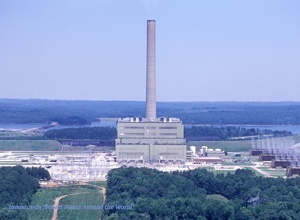 Power Plant, Carrolton GA
88
88
Southern Concrete 600
Southern Concrete            concrete                     Mableton
89
89
Southern Concrete 600
How to distinguish from Columbia Nitrogen?
90
90
Southern Concrete
How to distinguish from Columbia Nitrogen?
The equities…? No prior dealing here.
91
91
Southern Concrete
Evenfield on contractual enforcement
When is a waiver just a one-shot waiver?
92
92
Southern Concrete
Evenfield on contractual enforcement
Suppose waivers can be held against one. Does that mean we’d see fewer waivers?
93
93
Southern Concrete
Evenfield on contractual enforcement
Why not put the parties to the election of negativing customs and usages?
Cf. merger clause at 605
94
94